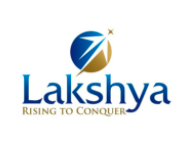 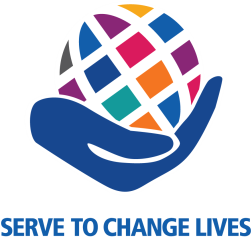 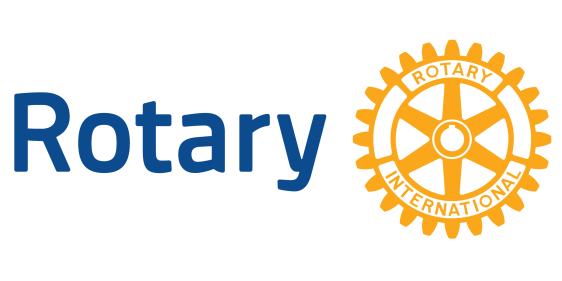 Water, Sanitation & Hygiene  
(WASH)
LAKSHYA			MARCH 12, 2021
Suggested Activities under WASH
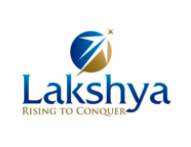 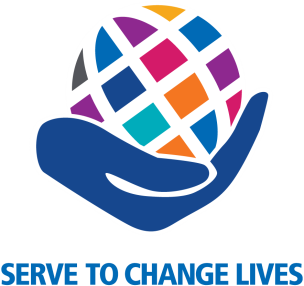 Watershed Development 

Transformation of Water Bodies

Rainwater harvesting
H/Hold Tap Connections in Villages – Har Ghar Nal se Jal

WASH in Schools and Healthcare Facilities 

Toilets - Household, Community and Public
RAINWATER HARVESTING
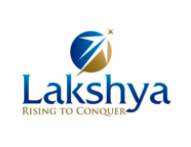 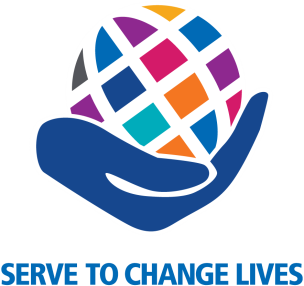 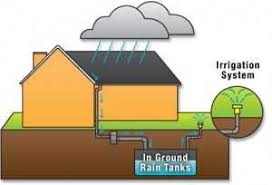 Residential houses
Residential housing complexes
Industrial units
Commercial complexes
Hospitals
Educational institutions
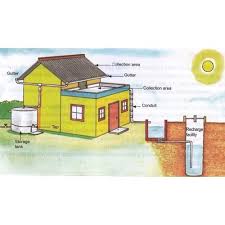 Storage of Ground Water
Recharge Ground Water
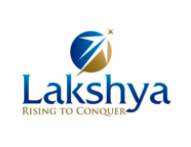 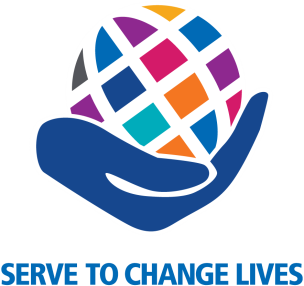 Jal Jeevan Mission (JJM) -Har Ghar Nal Se Jal (HGNSJ)
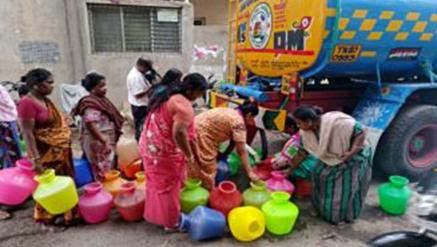 Piped water connections in  only 3.27 Crore rural households out of total of 17.87 Crore as of March 2019

GoI has launched Jal Jeevan Mission (JJM) in 2019.
Efficient use of water by promoting  
    AERATORS
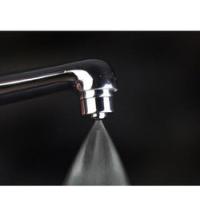 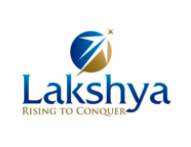 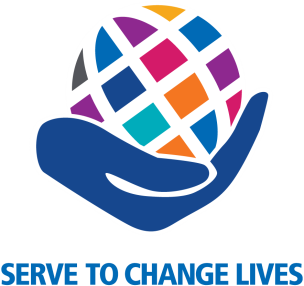 Jal Jeevan Mission (JJM) - Har Ghar Nal Se Jal (HGNSJ)
Tap water connection to every household in a village at the service level of 55 Lpcd. 
Development of reliable drinking water source.  
Making drinking water potable
Retrofitting of piped water supply schemes.  
Grey water management.
Support activities & Capacity building. 














 


nN
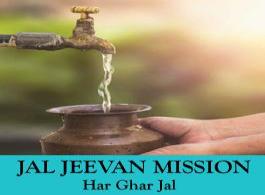 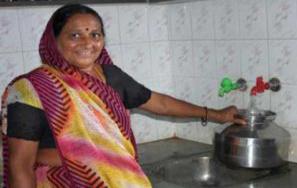 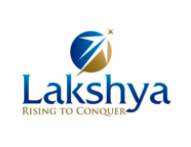 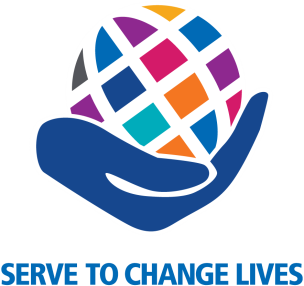 Jal Jeevan Mission (JJM) - Har Ghar Nal Se Jal (HGNSJ)
Broad Outcomes of JJM

Reduced waterborne diseases and healthy rural communities

Reduced drudgery of women

Reduced drop out of upper primary school girls

Increased employment opportunities for rural people
Note: For single villages, scheme cycle can range between 12 to 18 months from the day of G.P resolution.
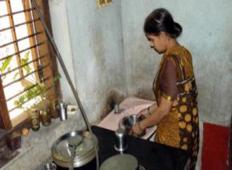 WASH in Schools
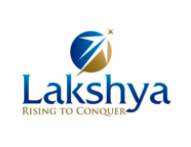 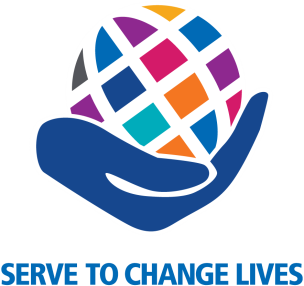 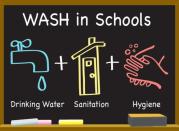 14.7 Lakhs schools in India
Hardware Components 
70-80%  of total cost 
cover 20-30% of the scope of the total  project  

Software Components
 20-30% of total cost
cover 70-80%  of the scope of the total project
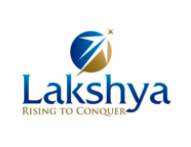 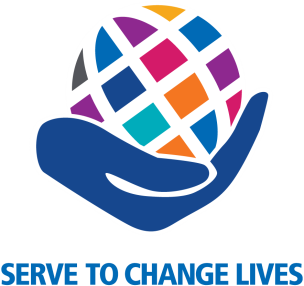 Benefits of WASH in Schools
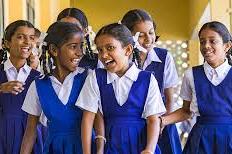 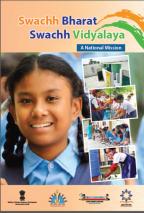 Gender Equity
Increased Enrolment 
Better Education Outcomes
Increased Attendance
Healthy Generations of Children
Children as Agents of Change
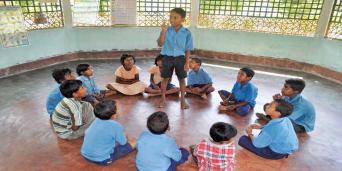 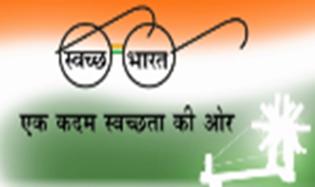 Alignment 
with 
National Mission
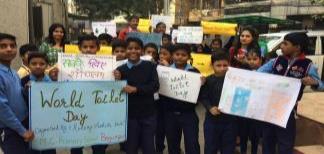 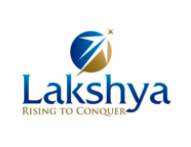 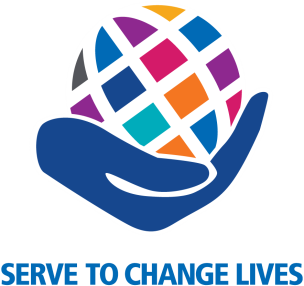 WASH in Schools- Defining Success
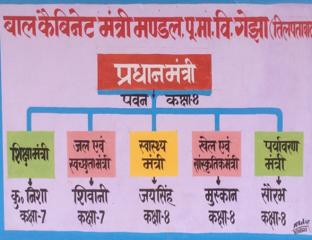 Implement Software Changes
Implement Hardware changes 
Engage stakeholders  
Monitor operations
Evaluate the program 
Focus on sustainability
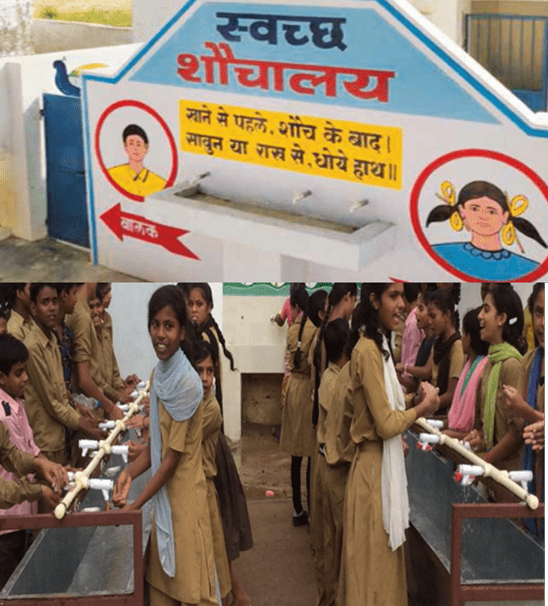 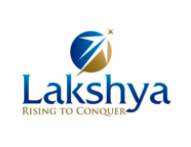 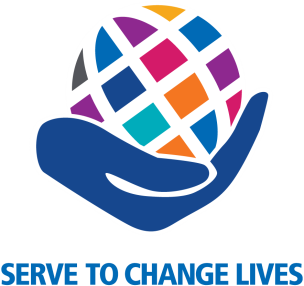 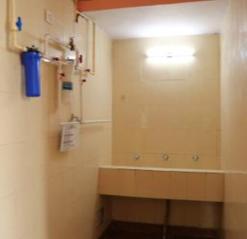 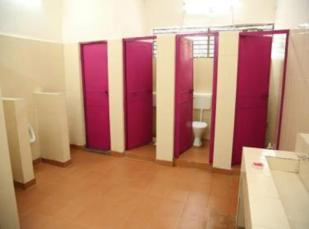 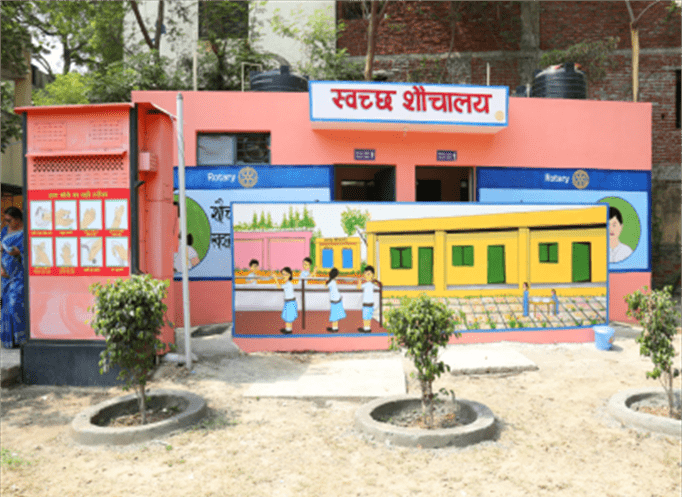 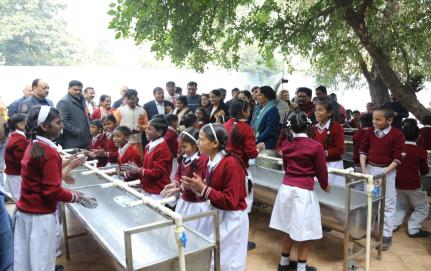 Gender Segregated Toilet Blocks, Drinking Water, 
MHM & Handwashing Facilities
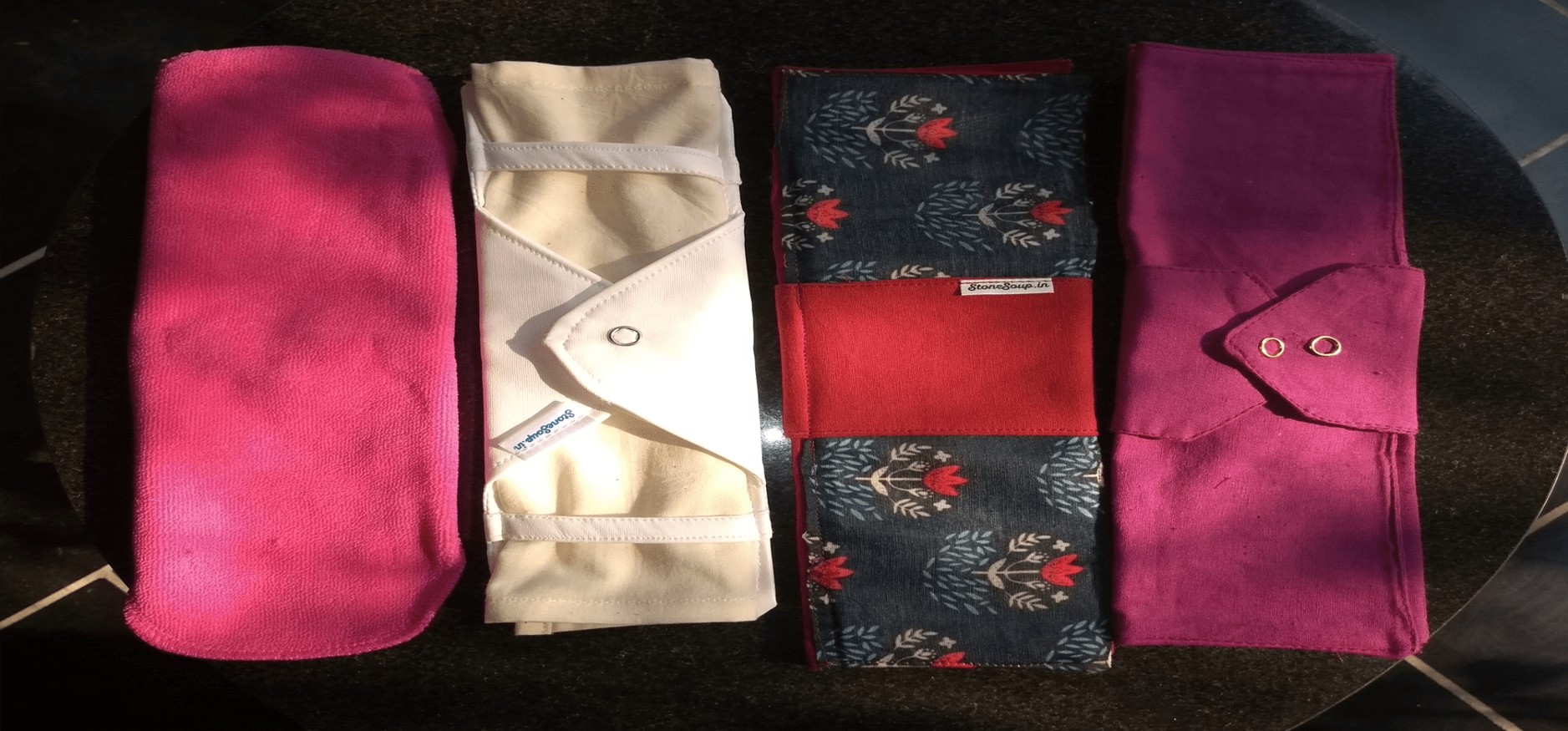 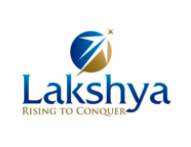 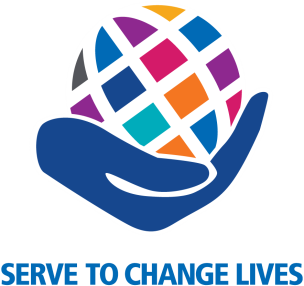 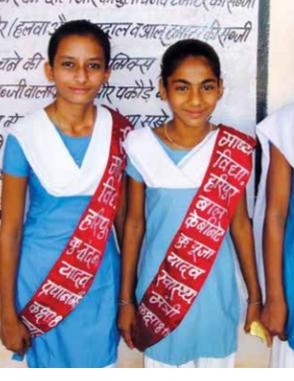 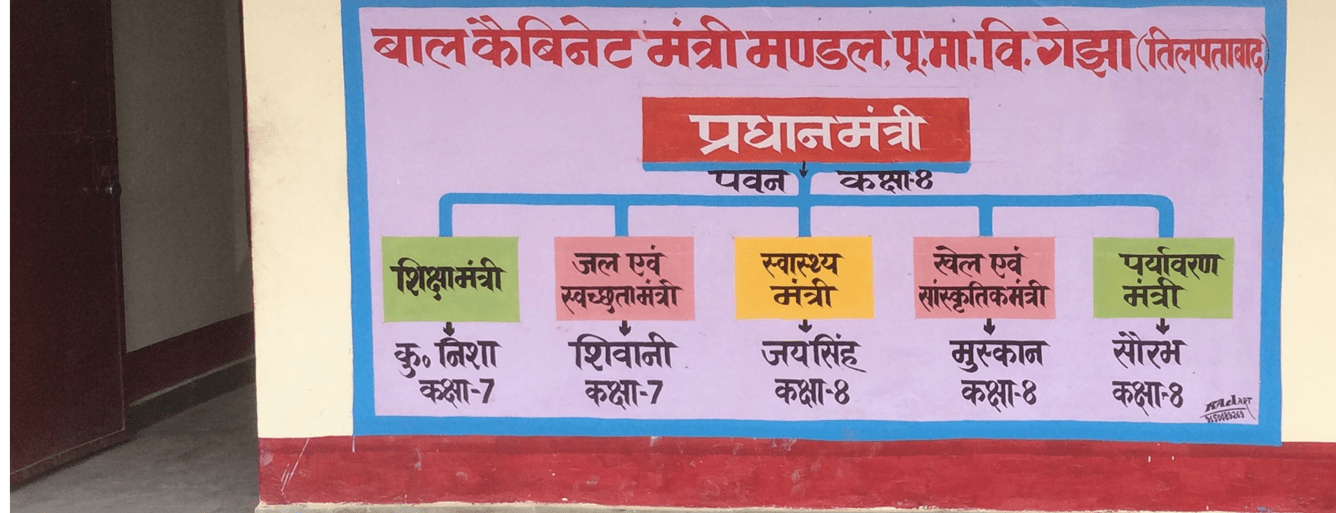 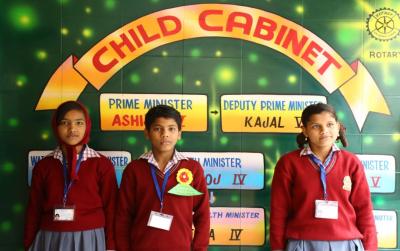 Children in leadership Role - Child Cabinet
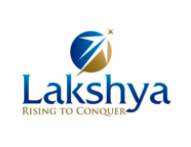 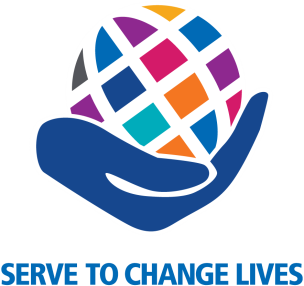 WASH in Schools Planning & Swachh Vidyalaya Puraskar
Planning  
Outcome (health, education)
Child friendly, differently abled friendly, climate-resilient WASH services/ facilities 
Standards/ Norms
Capacities for behaviour change
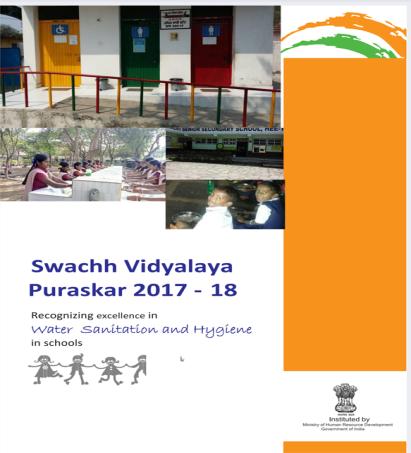 Swachh Vidyalaya Puraskar Grading
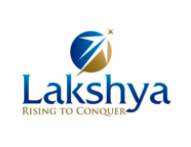 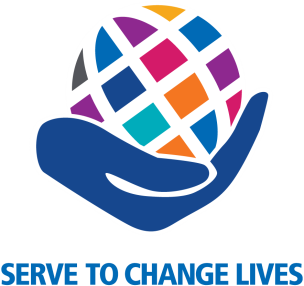 WASH in Healthcare Facilities (WinHCF)
Safe & reliable water supply 
Safe and accessible toilets.
Handwashing stations with running water and soap
Safe waste management systems
O&M (Operation & Maintenance ) plans 
Good  hand hygiene practices
Training of healthcare staff and capacity building
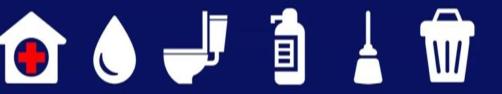 India has around 31,000 healthcare facilities. 
7% of these facilities don’t have water & 45% have no sanitation. 
Lack of functional WASH facilities & poor hygiene practices.
130 mothers die for every 100,000 babies born.
 28 out of every 1,000 new-borns do not survive beyond their first month.
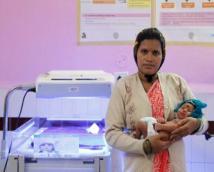 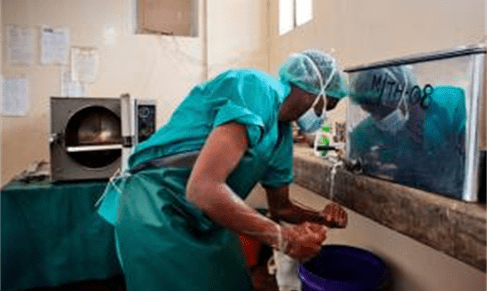 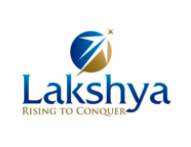 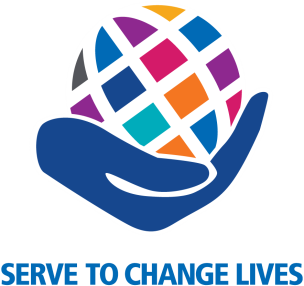 Benefits of 
WASH in Healthcare Facilities
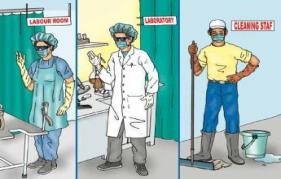 Reduced diarrheal and other health care associated infections (HCAI) & AMR.
Improved health care facilities & services. 
Reduction in deaths.  
Shorter hospital stays and lower out-of-pocket payments.
Improved hygiene practices at home.
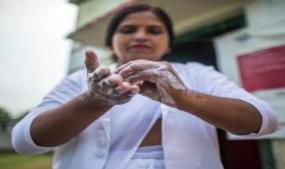 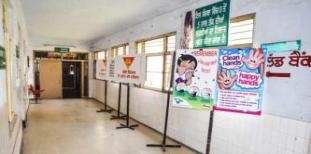 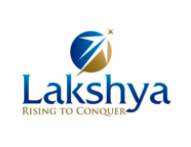 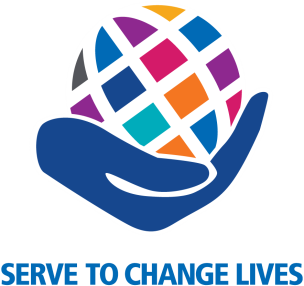 Household Toilets (IHHL)
Sanitation coverage of all the households as a part of the ODF Plus Strategy launched by GoI 

Use of twin pit technology 

Sustained usage of Individual Household Latrines (IHHL)

Sustained behavioural change communication (BCC) activities.
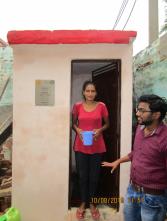 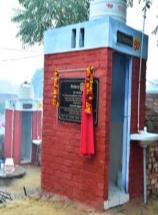 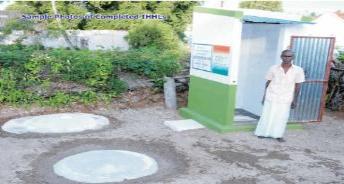 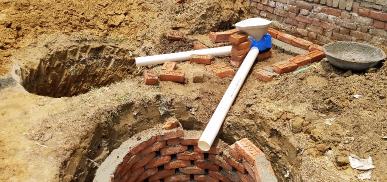 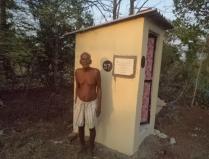 Public Toilets (PT)
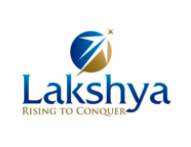 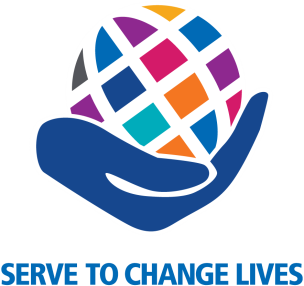 Public toilets (PT) facility is provided for the floating population/general public  in public places.

Examples include- market places, bus/railway stations, parks etc.  

Tentative basic cost for PT facility is Rs. 98,000/- per WC seat and urinal is Rs. 32,000/- per unit as per the SBM guidelines.
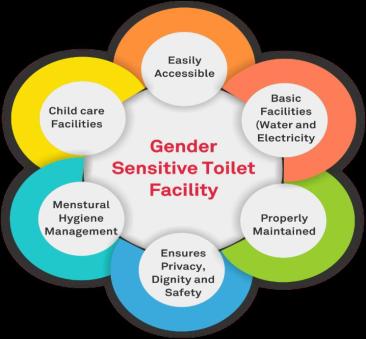 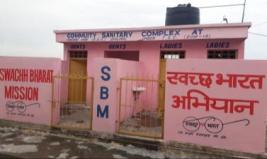 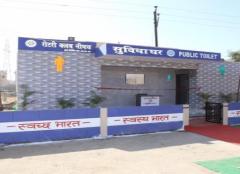 Community Toilets (CT)
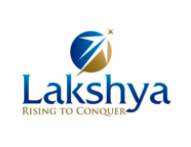 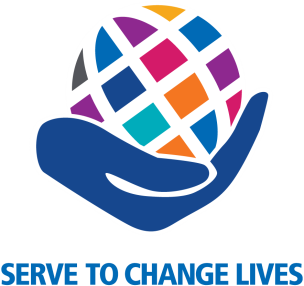 Community toilets (CT) facility is a shared facility. 

Provided for a defined group of residents or a community. 

It is normally located in or near the community area. 

Has sanitation, bathing and cloth washing facilities. 

Tentative basic cost for PT facility is Rs. 98,000/- per WC seat and urinal is Rs. 32,000/- per unit as per the SBM guidelines.
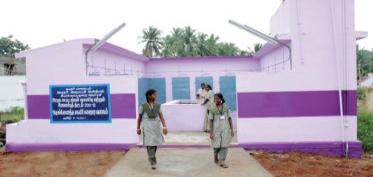 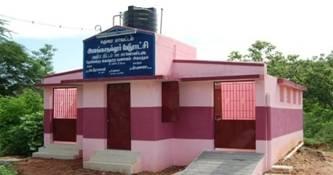 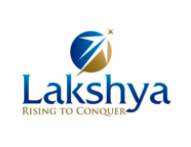 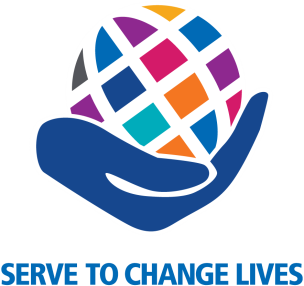 Thank you!
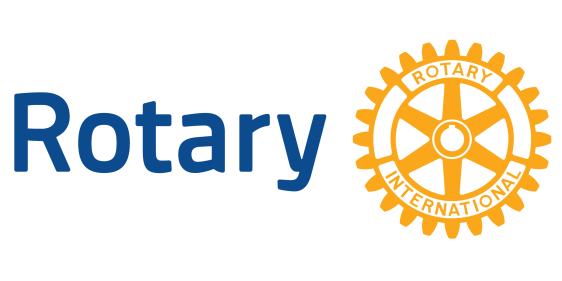